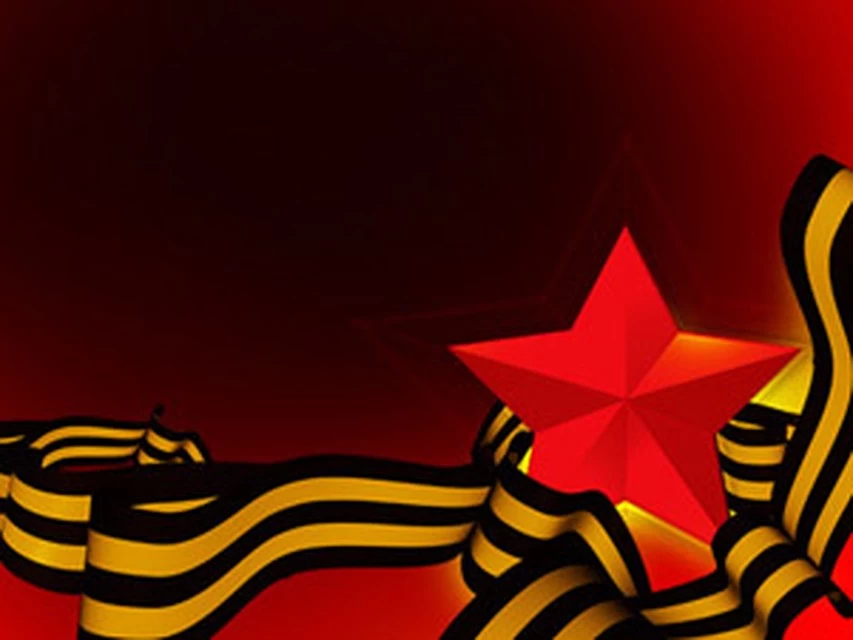 Они сидели за этими партами...
    (выпускники гимназии №5, участники ВОВ)

                                        Владикавказ   2020 г.
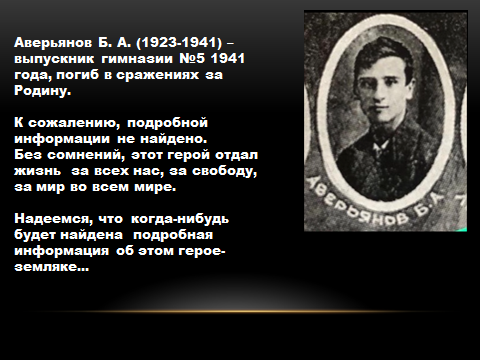 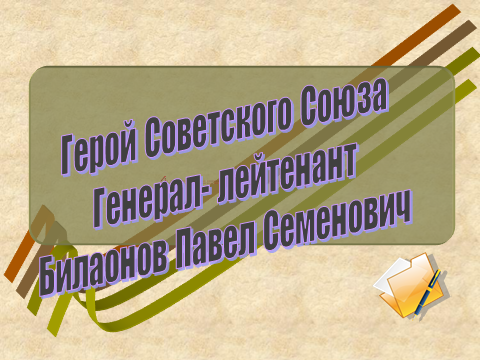 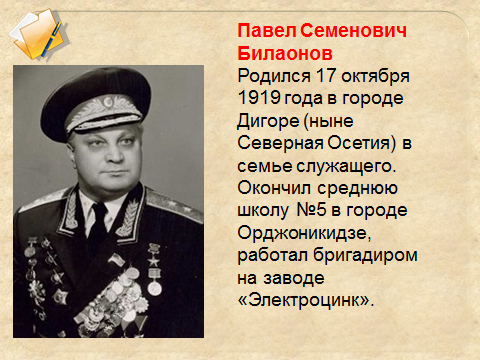 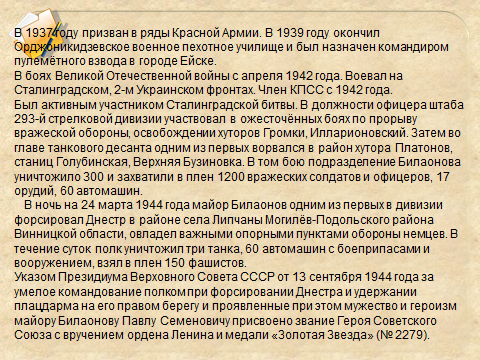 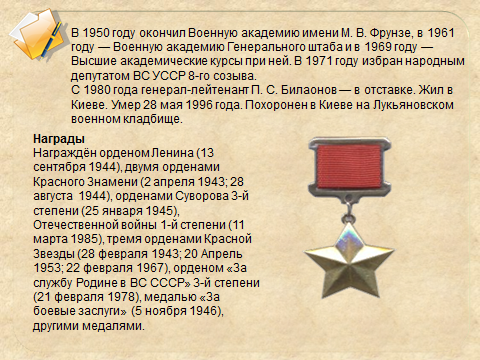 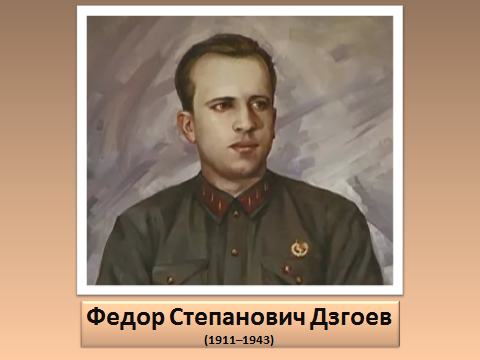 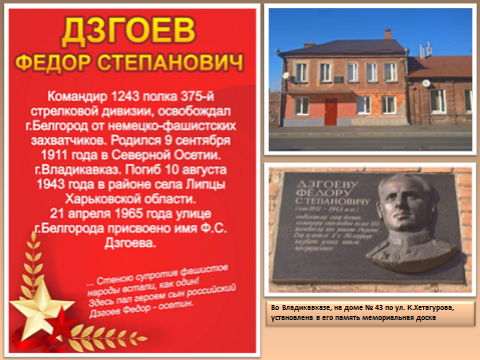 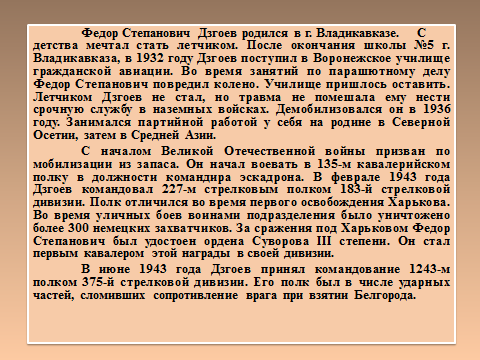 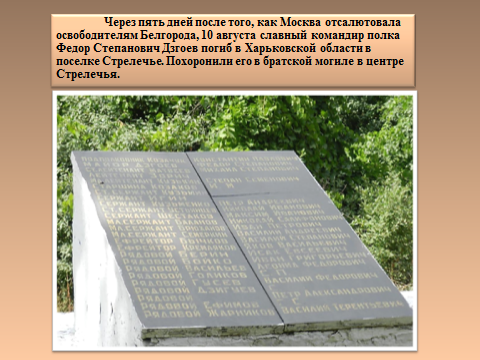 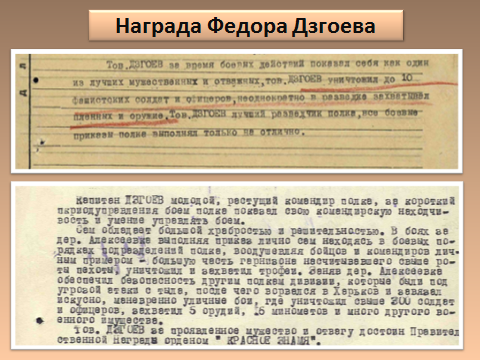 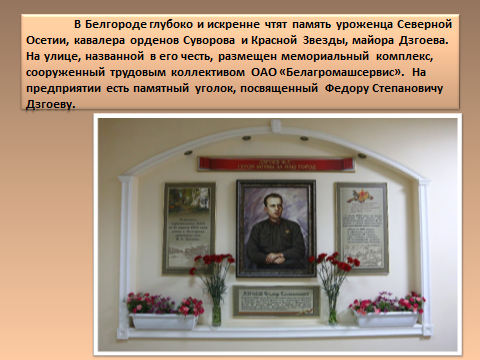 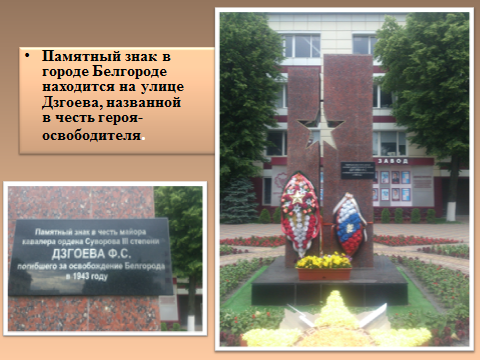 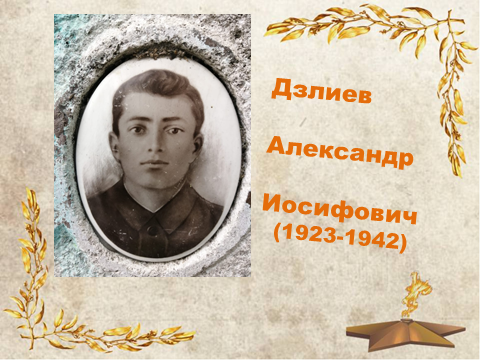 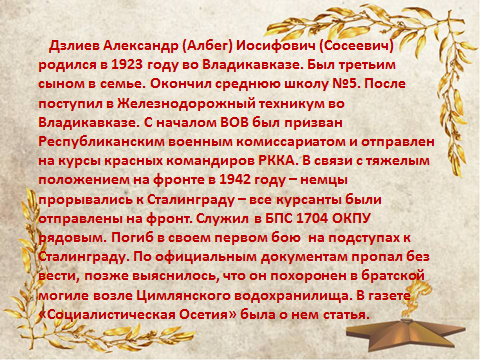 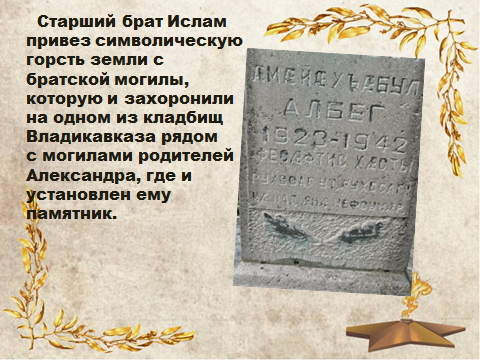 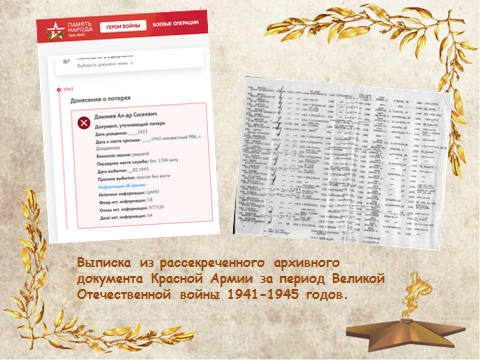 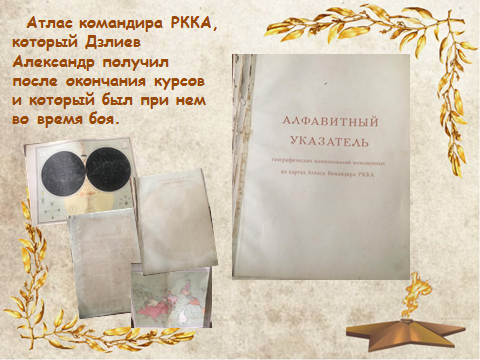 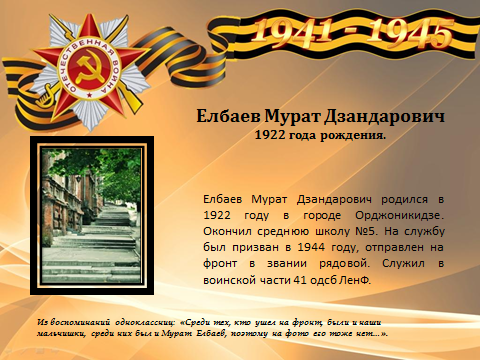 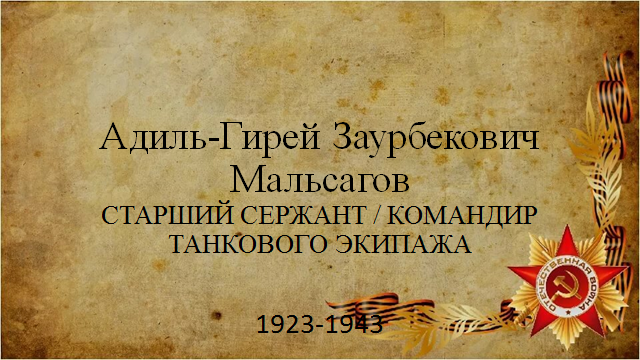 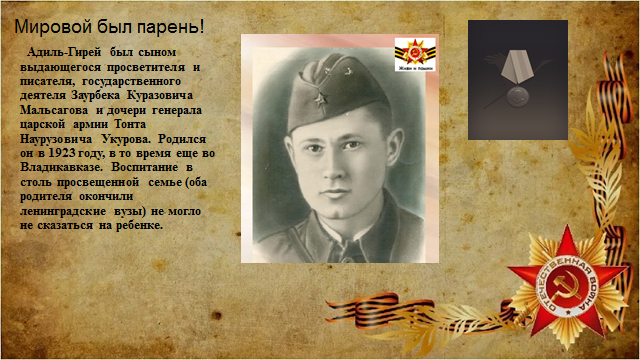 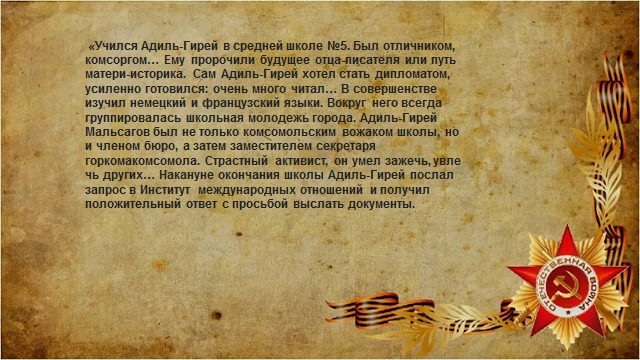 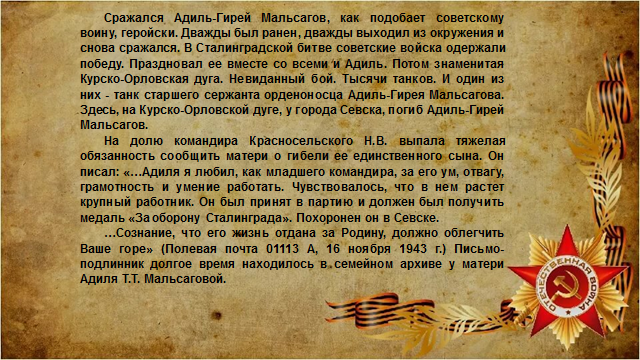 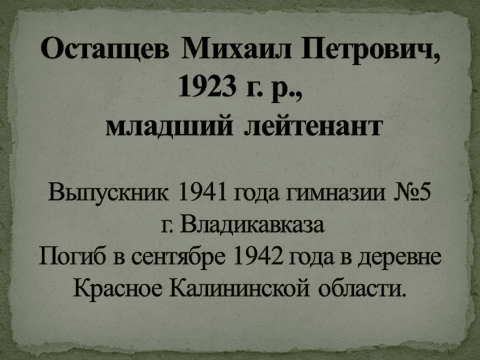 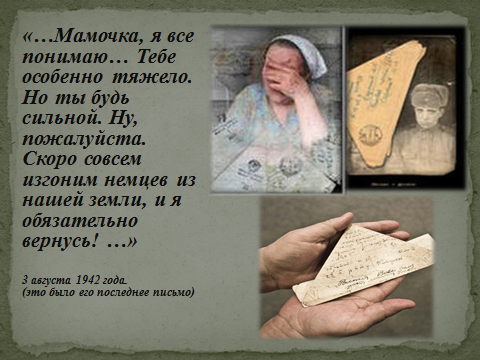 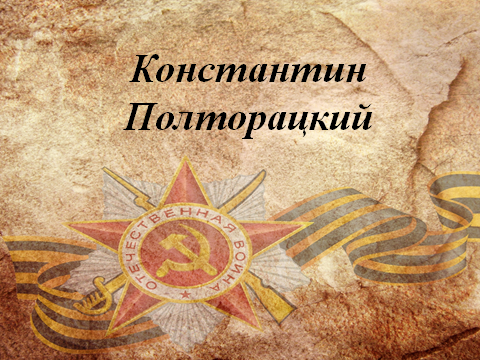 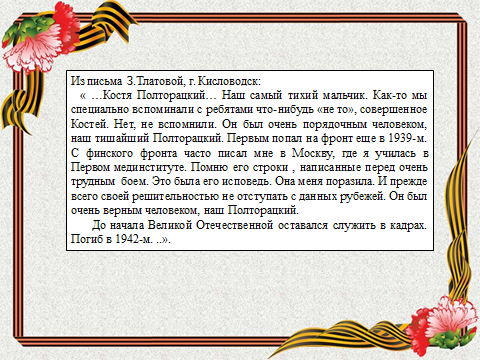 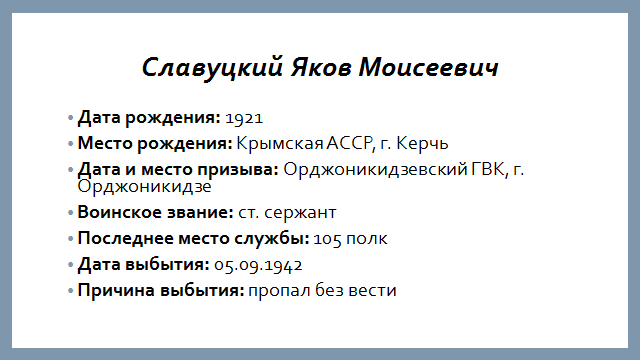 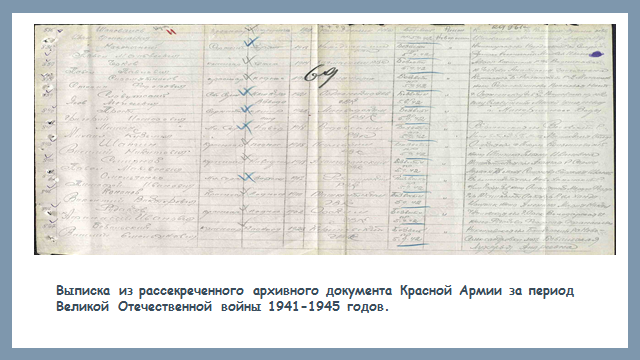 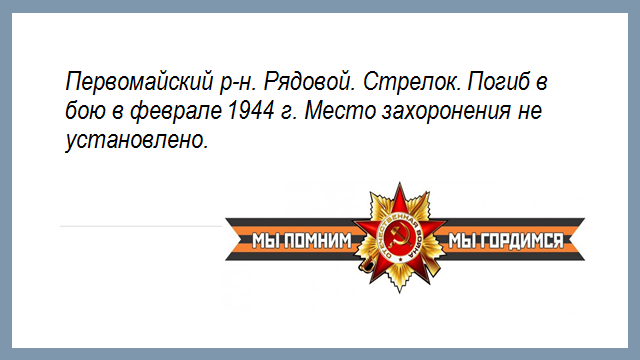 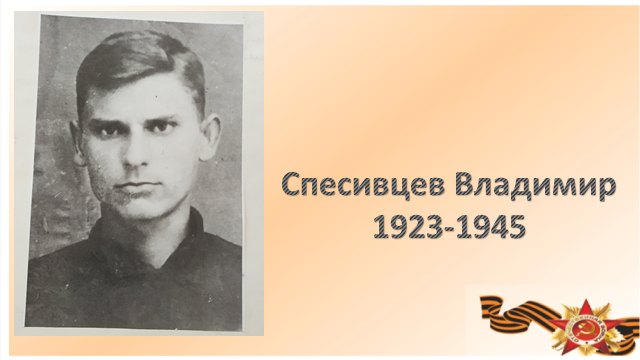 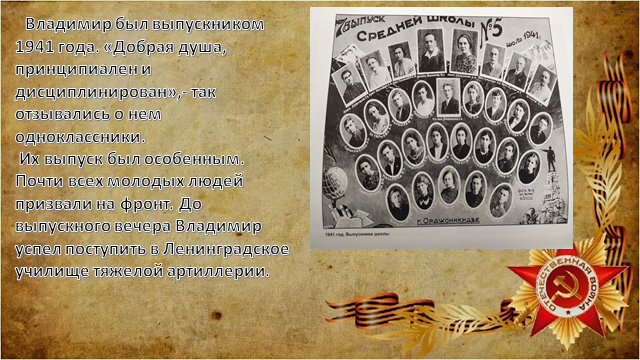 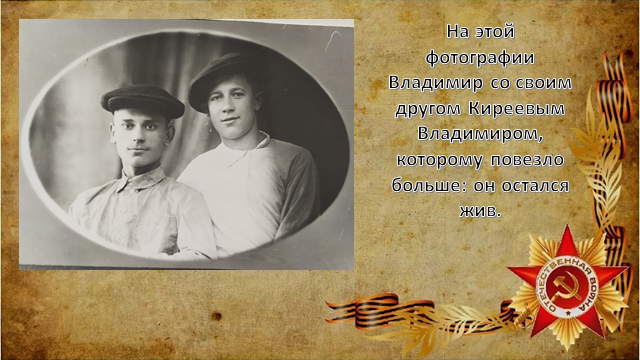 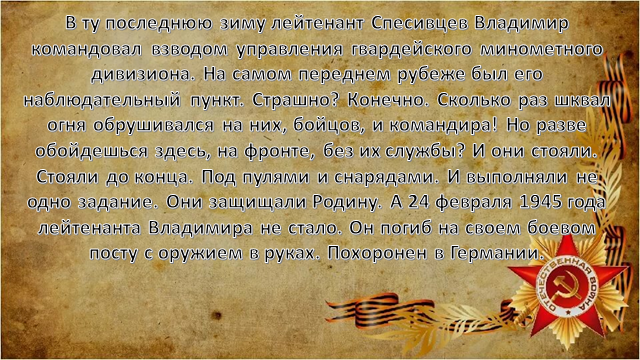 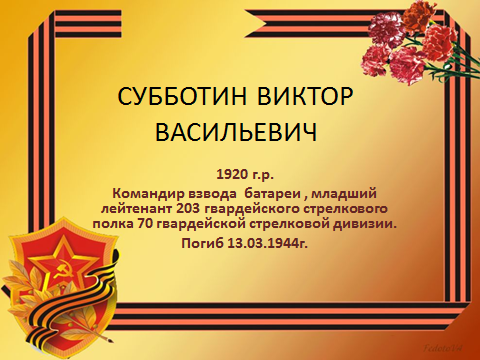 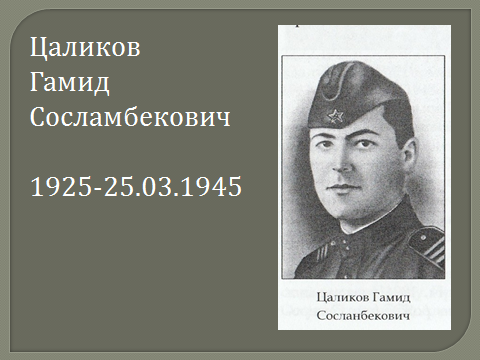 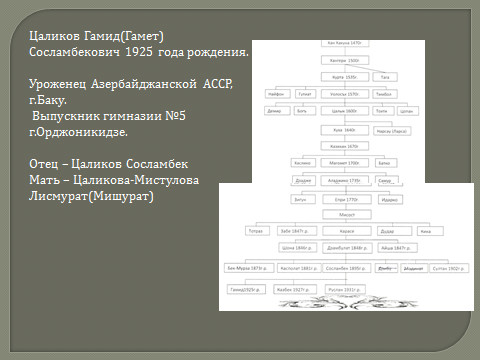 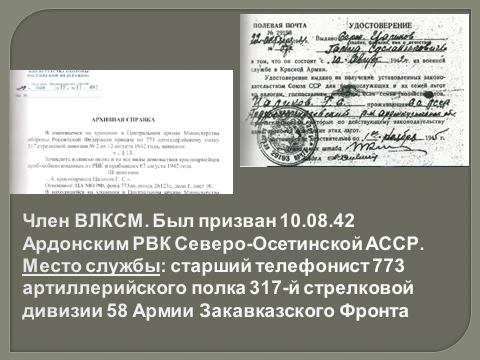 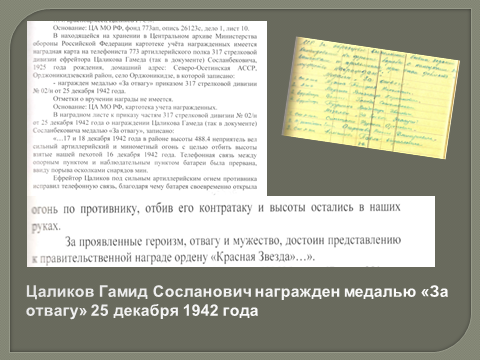 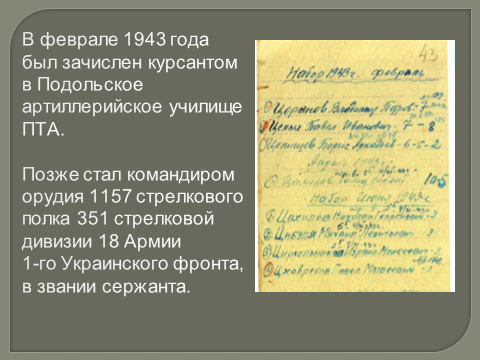 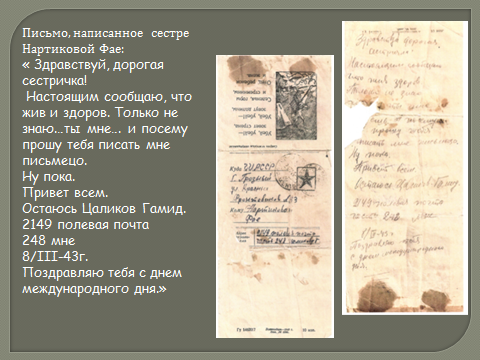 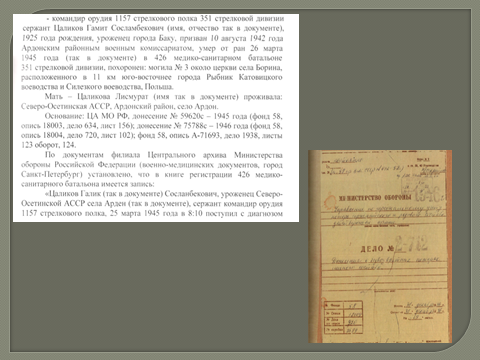 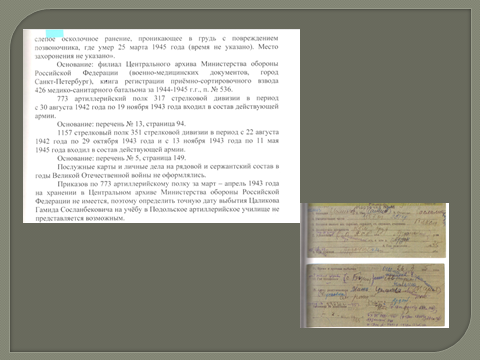 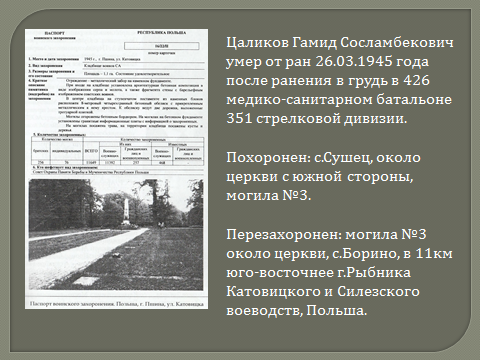 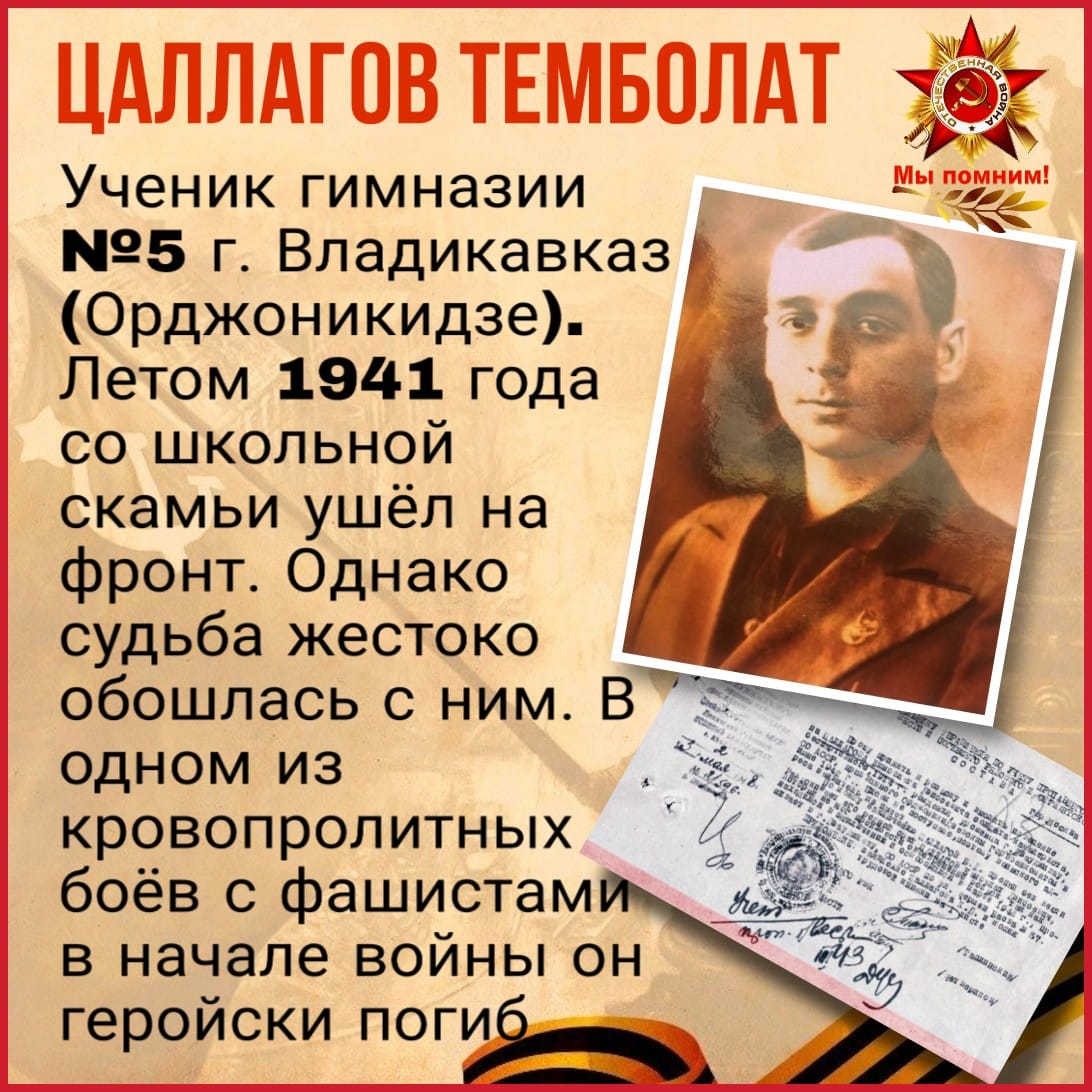 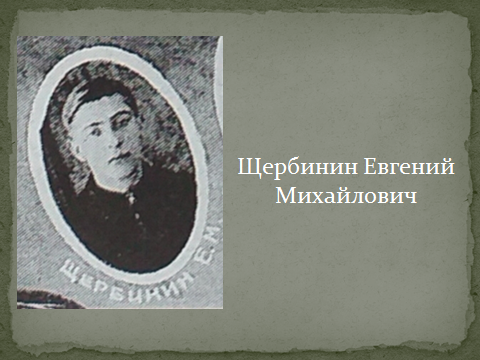 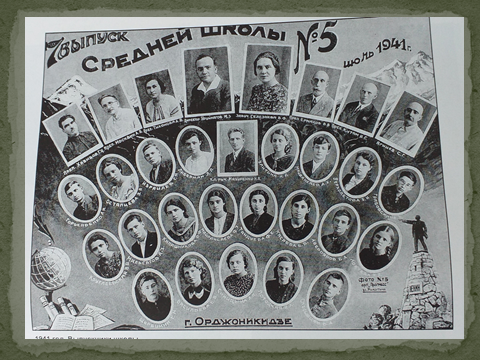 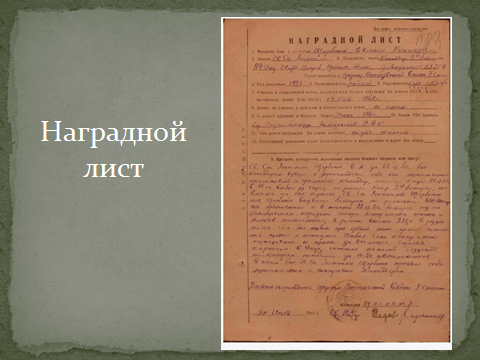 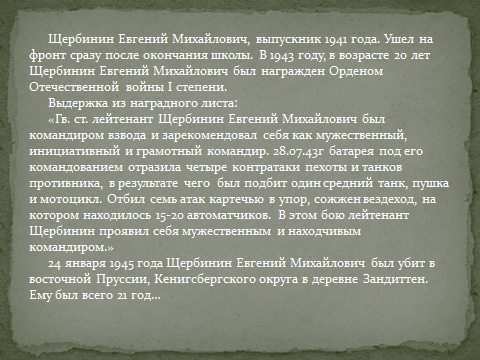 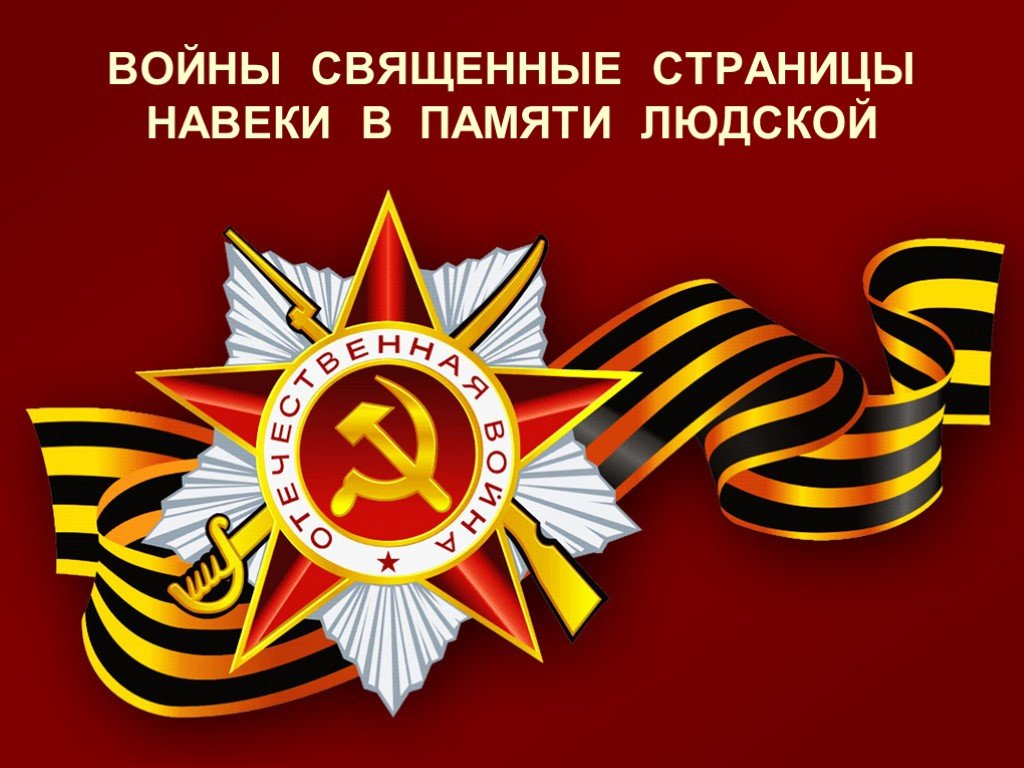 ...
Мы гордимся тем, что учимся в этой гимназии...